Rastgele Nesneler Dersi
Isınma Aşaması
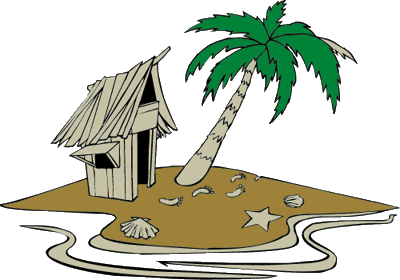 Issız bir adaya düşseniz yanınıza alacağınız 3 nesne ne olurdu?
Yaratıcılık ve İnovasyon Eğitimi - serkan keleşoğlu
2
1.12.2014
Sorun Belirleme ve Empati Aşaması
Sizce yaratıcı bir ders planı nasıl hazırlanabilir?
Yaratıcılık ve İnovasyon Eğitimi - serkan keleşoğlu
3
1.12.2014
Bilgi Paylaşımı ve Araştırma Aşaması
Yaratıcı Düşünme Becerisini Geliştirmeye Yönelik Ders Plan Modeli
Yaratıcılık ve İnovasyon Eğitimi - serkan keleşoğlu
4
1.12.2014
Bilgi Paylaşımı ve Araştırma Aşaması
Isınma Aşaması
Katılımcıların kendilerini rahat hissetmeleri, 
Grup ile sağlıklı bir iletişim  kurabilmeleri, 
Grup içinde görüşlerini rahat bir biçimde ifade edebilmeleri,
Katılımcıların fiziksel ve zihinsel olarak ders sürecine hazır hissetmeleri
Yaratıcılık ve İnovasyon Eğitimi - serkan keleşoğlu
5
1.12.2014
Bilgi Paylaşımı ve Araştırma Aşaması
Sorun Belirleme ve Empati Kurma Aşaması
Katılımcıların problem durumunu fark edebilmeleri,
Kendilerini doğrudan ilgilendirmeyen sorunlara ilişkin olarak empati kurabilmeleri,
Sorunun varlığının kendilerinde de rahatsızlık hissettirmesi,
Problemi net olarak ortaya koymaları ve ifade etmeleri,
Yaratıcılık ve İnovasyon Eğitimi - serkan keleşoğlu
6
1.12.2014
Bilgi Paylaşımı ve Araştırma Aşaması
Bilgi Paylaşımı, Toplama ve Araştırma Aşaması
Net bir biçimde ortaya konulmuş sorunun nedenlerini araştırma,
Nedenlerin çözümüne yönelik olarak bilgi toplama, araştırma yapma,
Ön bilgilerin kullanılması,
Yönlendirici tarafından var olan bilgilerin paylaşılması ,
Yaratıcılık ve İnovasyon Eğitimi - serkan keleşoğlu
7
1.12.2014
Bilgi Paylaşımı ve Araştırma Aşaması
Analiz Aşaması
Bir önceki aşamada ortaya konulan bilgilerin tartışılması, 
Ulaşılan bilgilerin problemin çözümüne yönelik etkisine ilişkin eleştirel düşünme becerisinin kullanılması,
Ortaya yaratıcı fikirlerin atılması ve fikirlerin değerlendirilmesi,
Yaratıcılık ve İnovasyon Eğitimi - serkan keleşoğlu
8
1.12.2014
Bilgi Paylaşımı ve Araştırma Aşaması
Somutlaştırma / Ürünleştirme Aşaması
Analiz aşamasında ortaya atılan fikirlerin hayata geçirilmesi,
Fikirlerin somutlaştırılması/ürünleştirilmesi,
Yaratıcılık ve İnovasyon Eğitimi - serkan keleşoğlu
9
1.12.2014
Bilgi Paylaşımı ve Araştırma Aşaması
Değerlendirme Aşaması
Somutlaştırılan ürünlerin/fikirlerin eleştirel bir gözle değerlendirilmesi, 
Fikirlerin/ürünlerin yaratıcılık düzeylerinin değerlendirilmesi
Yaratıcılık ve İnovasyon Eğitimi - serkan keleşoğlu
10
1.12.2014
Analiz Aşaması
Sizce eğitim programının bu haftasına kadar olan dersler
Bahsedilen planlamaya uygun muydu?
Yaratıcılık ve İnovasyon Eğitimi - serkan keleşoğlu
11
1.12.2014
Analiz Aşaması
Sizce bu ders planı yaratıcı düşünme becerisini geliştirir mi?
Yaratıcılık ve İnovasyon Eğitimi - serkan keleşoğlu
12
1.12.2014
Somutlaştırma/Ürünleştirme Aşaması
Rastgele Nesneler
Issız Ada’ya giderken yanınıza aldığınız nesneleri hatırlayınız.
Bu listeye var olanlarla ilişkisiz iki adet daha nesne ekleyiniz. 
Bu nesneleri kullanarak Sosyal Bilgiler dersinde yaratıcı düşünme becerisini geliştirmeye yönelik bir ders planı tasarlayınız. 
Ders planı sunumunu hazırlayınız.
Yaratıcılık ve İnovasyon Eğitimi - serkan keleşoğlu
13
1.12.2014
Değerlendirme Aşaması
Ders Planlarının Sunumu
Kullandığınız nesneleri belirtiniz. 
Kazanımınızı belirtiniz. 
Her bir aşamada yaptığınız çalışmaları anlatınız. 
Çalışmalarda nesnelerden nasıl yararlandığınızı açıklayınız. 
Planınız hakkında kendi düşüncenizi belirtiniz.
Yaratıcılık ve İnovasyon Eğitimi - serkan keleşoğlu
14
1.12.2014
Katılımınız için teşekkürler…
Yaratıcılık ve İnovasyon Eğitimi - serkan keleşoğlu
15
1.12.2014